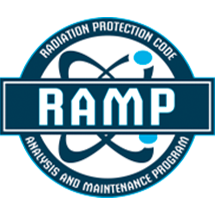 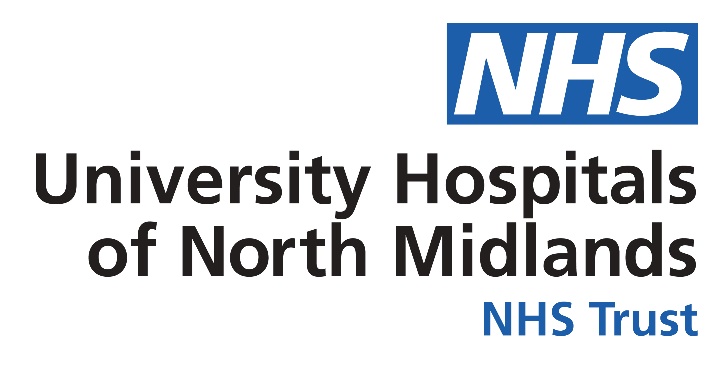 An independent comparison of VARSKIN v1.2 and Geant4 Monte Carlo code for skin dose calculations
Gregory James

Head of Nuclear Medicine Physics
Royal Stoke University Hospital
United Kingdom (NHS)
Aim
VARSKIN is becoming more commonplace for skin dose calculations in nuclear medicine departments in the UK.

However, assumptions and approximations made in the software may cause inaccuracies (e.g. cylinders used for droplet shapes).

The aim of this project was to independently compare the VARSKIN (v1.2) skin dose module against Geant4 Monte Carlo code for typical skin contamination scenarios.
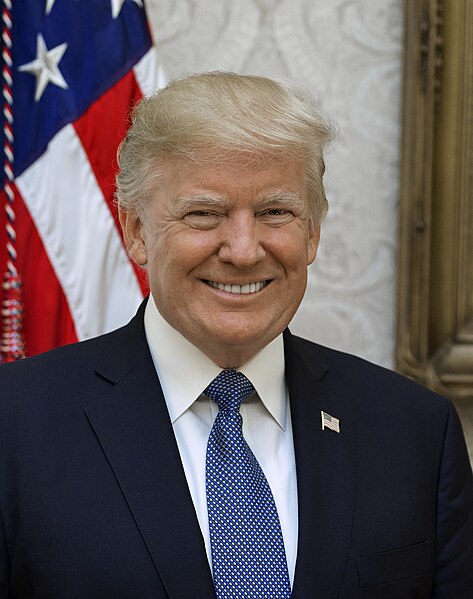 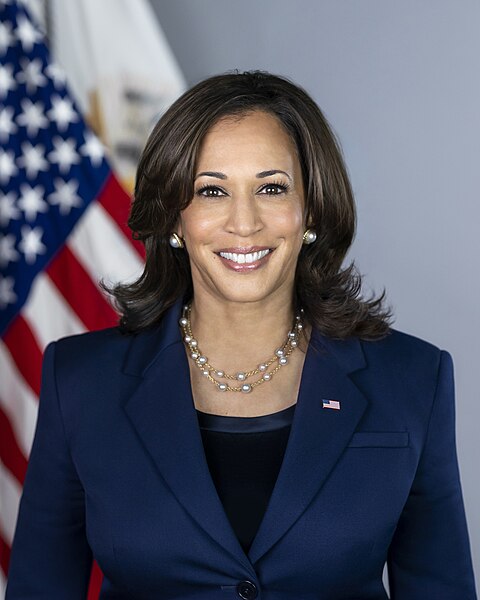 vs.
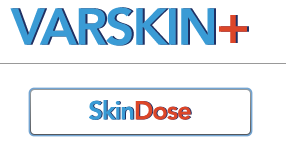 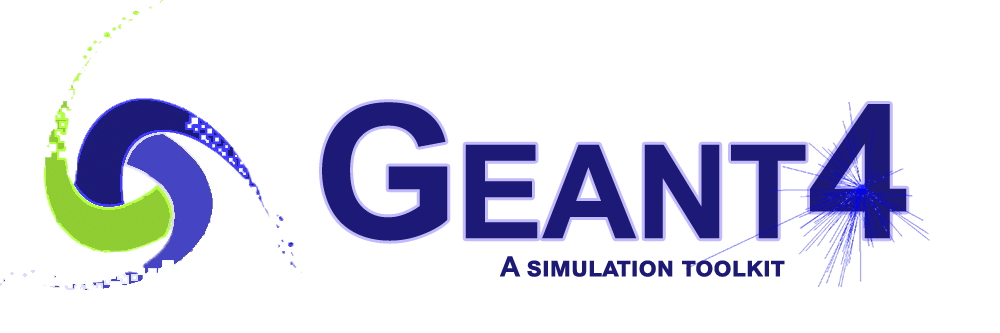 Method – Geometry Considerations
Four geometries:
Disk model
10 µl droplet
30 µl droplet
50 µl droplet

James et al. NMC 2023
Three glove layers:
No gloves
0.1mm thickness
0.2mm thickness

Density, ρ = 0.92 g/cm3
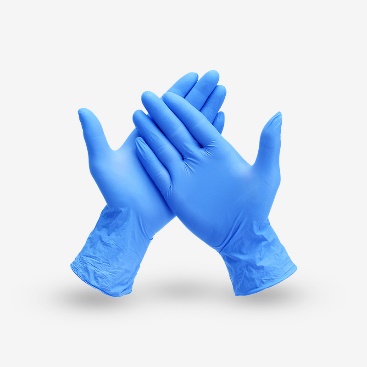 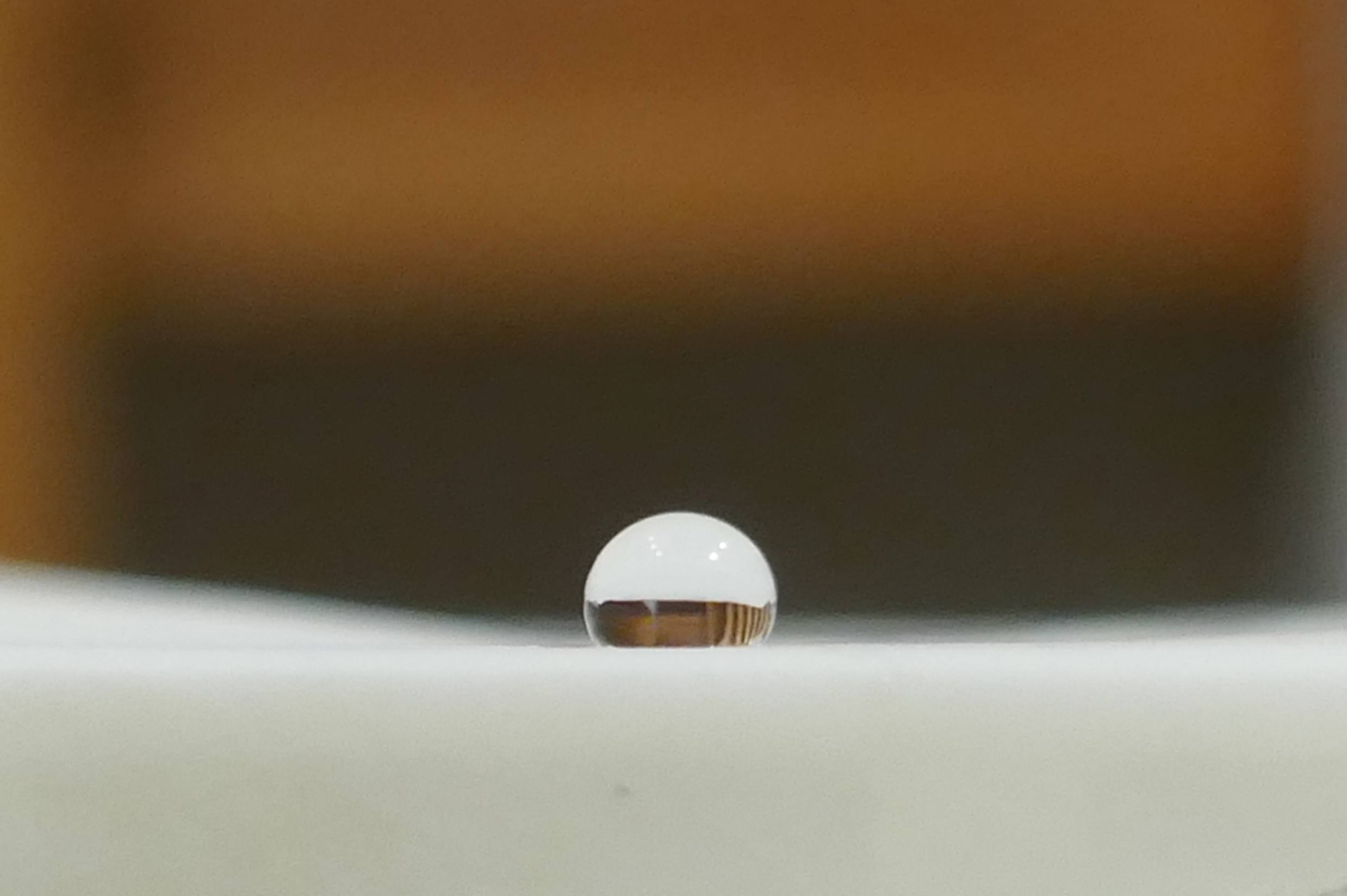 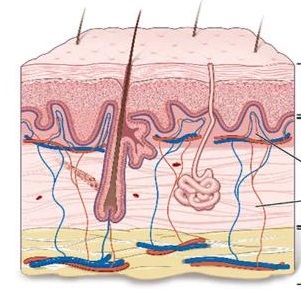 Four basal depths:
70 µm
140 µm
220 µm
370 µm

Covens et al. JRP 2013
28 radionuclides:
99mTc
18F
90Y
131I
and 24 others!
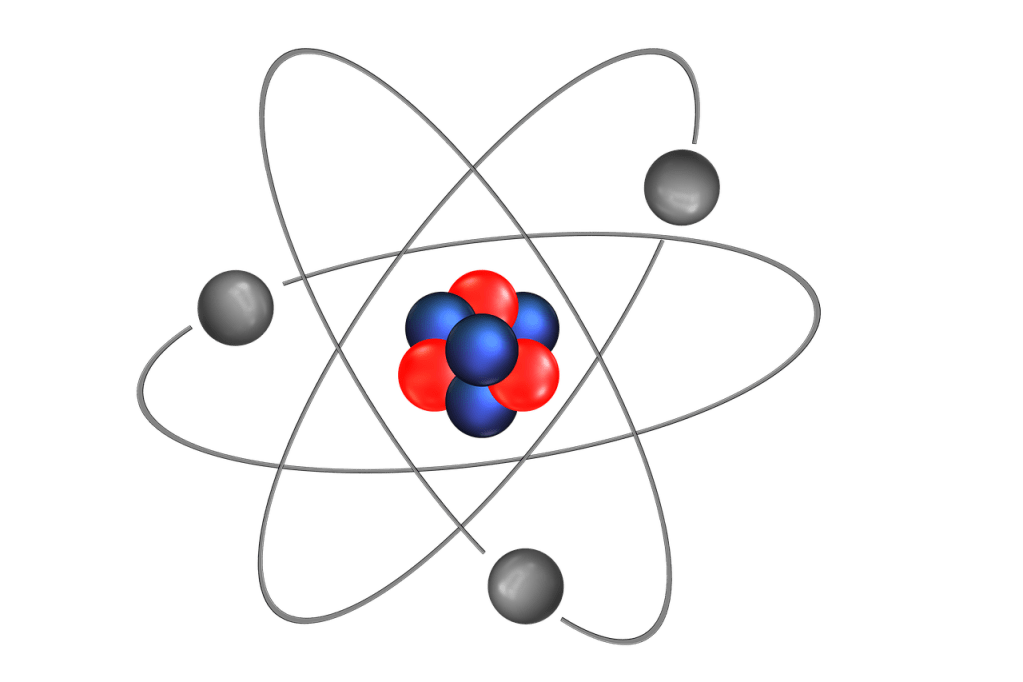 Geant4 Geometry
Target: >10,000 hits to achieve <1% random error
Droplet
(10, 30, 50 μl)
Glove
Layer
0 mm
0.1 mm
0.2 mm
Skin Surface
Sensitive
Volume
A = 1 cm2
70 μm
140 μm
220 μm
370 μm
2 cm
Skin (ICRP)
ρ = 1.1 g/cm3
10 μm
4 cm
VARSKINGeometry
Diameter set to 11.28 mm for 1 cm2
Dose averaging area set to 1 cm2
Activity set to 1 MBq to derive instantaneous dose rate constant [mSv/MBq/hr]
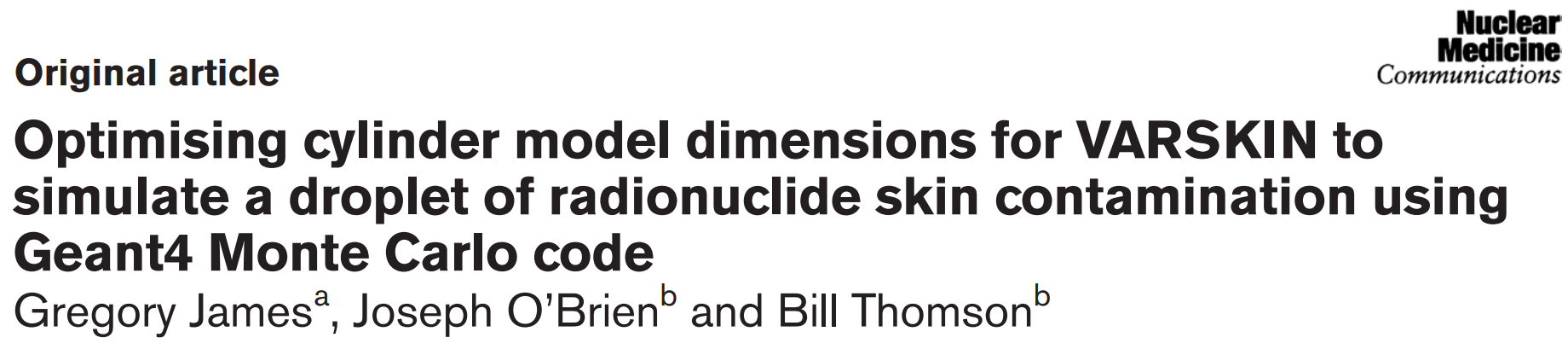 Nuclear Medicine Communications 2023, 44:366–374
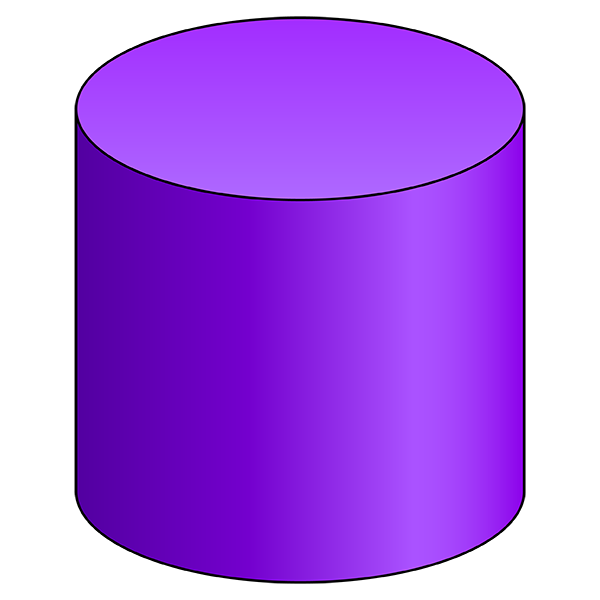 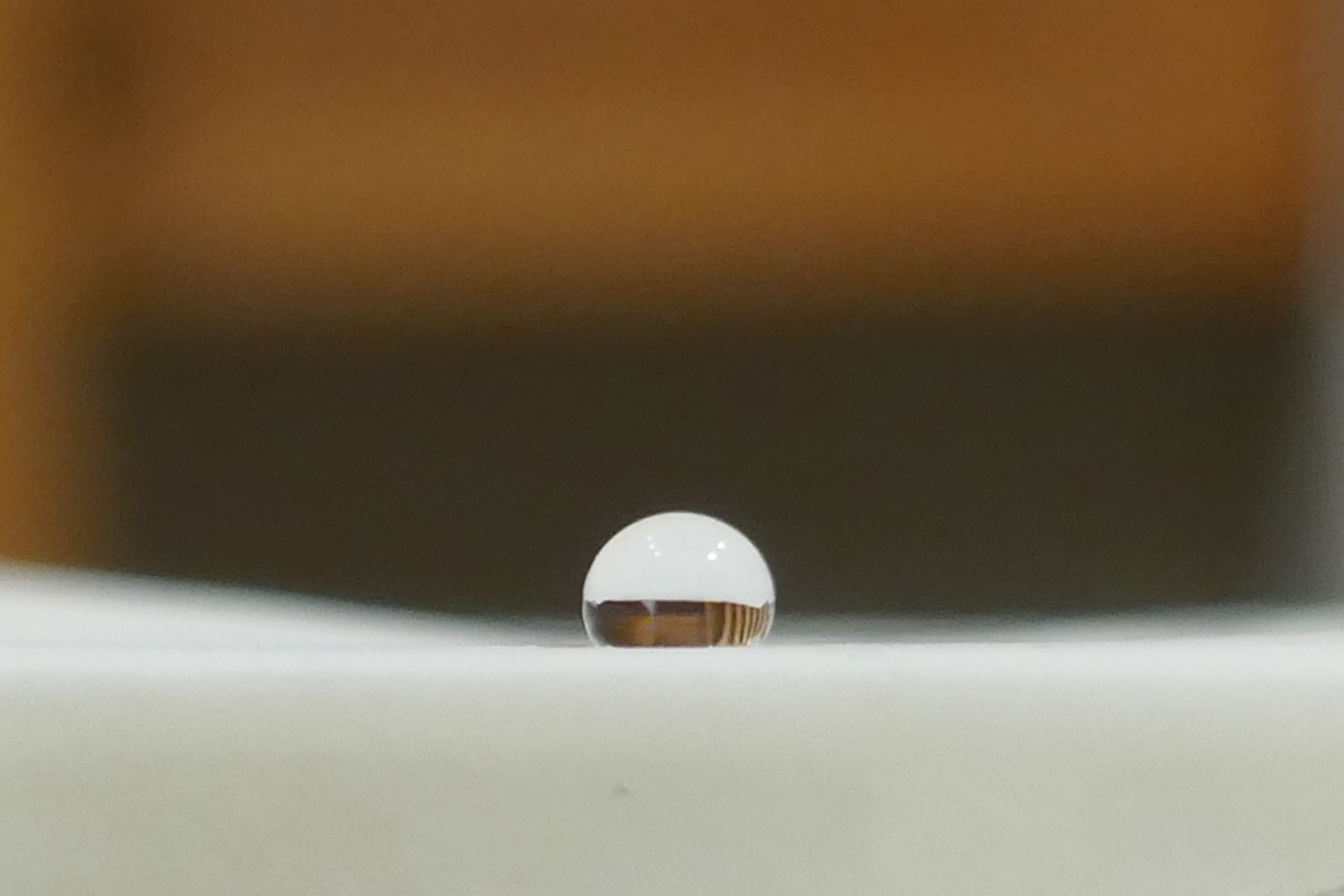 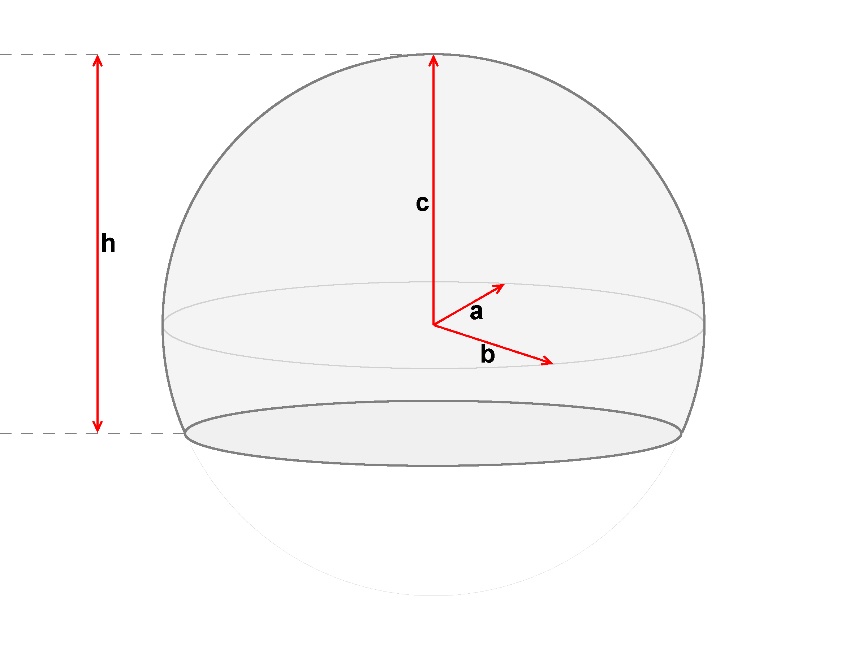 Initial CylinderApproximations
Cylinder 1: 99% of the height
Cylinder 2: ⅓ of the height difference
Cylinder 3: ⅔ of the height difference
Cylinder 4: 99% of the diameter
Final CylinderRecommendations
VARSKINGeometry
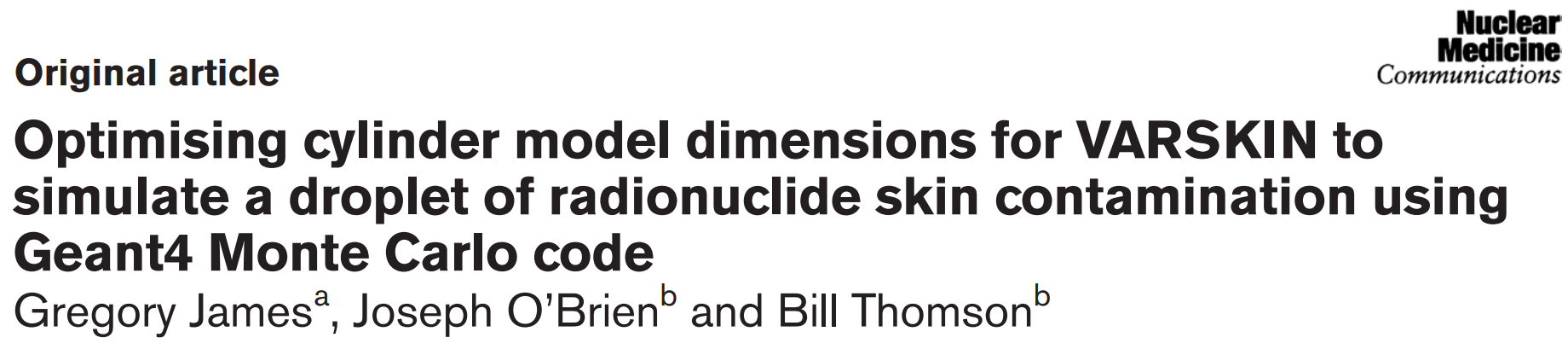 Nuclear Medicine Communications 2023, 44:366-374
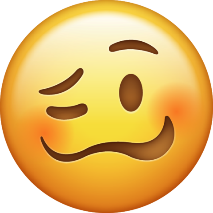 Results
1344 rows of data!
(28 radionuclides × 48 geometries)
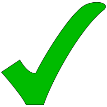 !
!
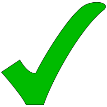 !
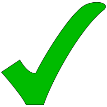 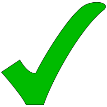 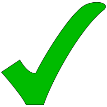 !
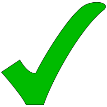 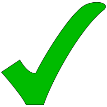 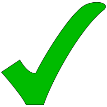 VARSKIN
Geant4
Linear Scale
Log Scale
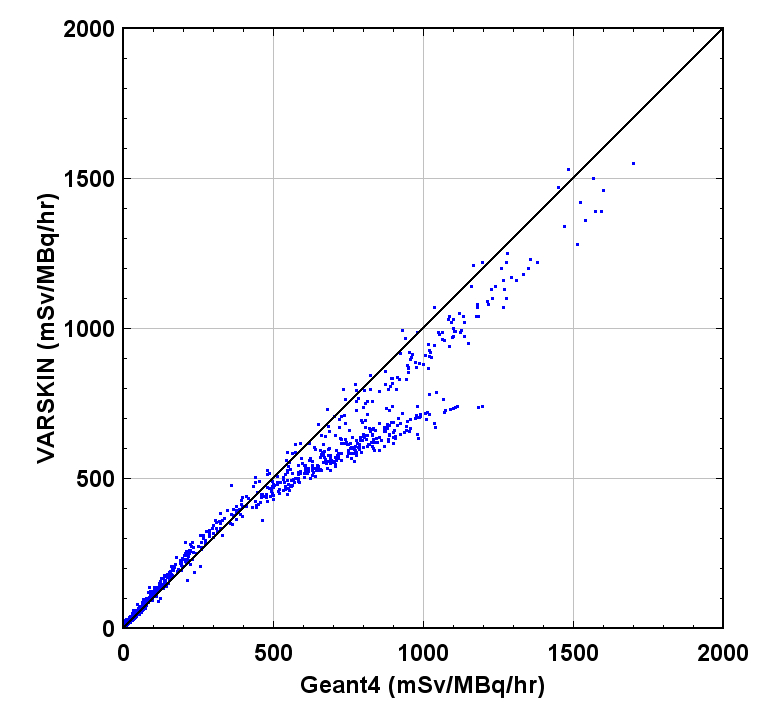 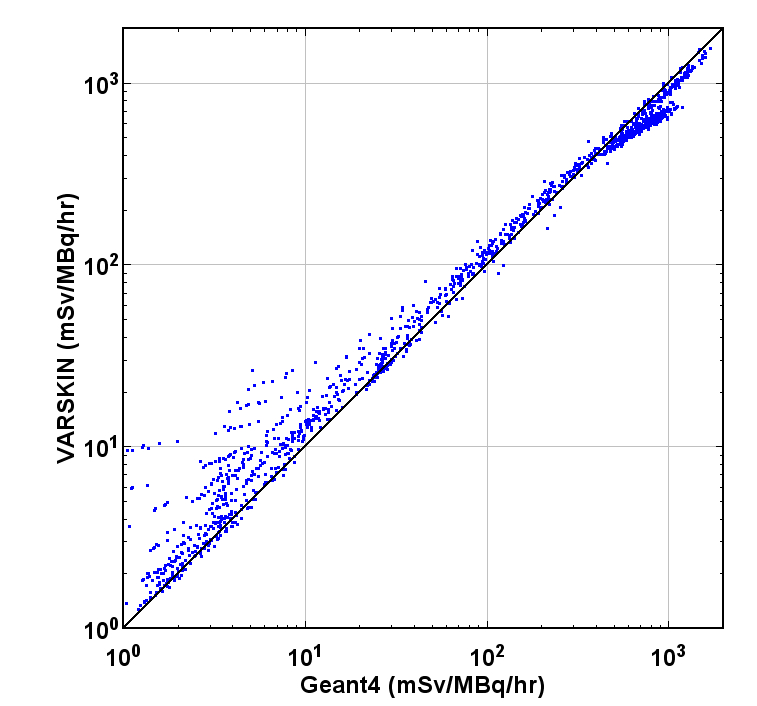 VARSKIN higher than Geant4
Results – Relative Difference
VARSKIN lower than Geant4
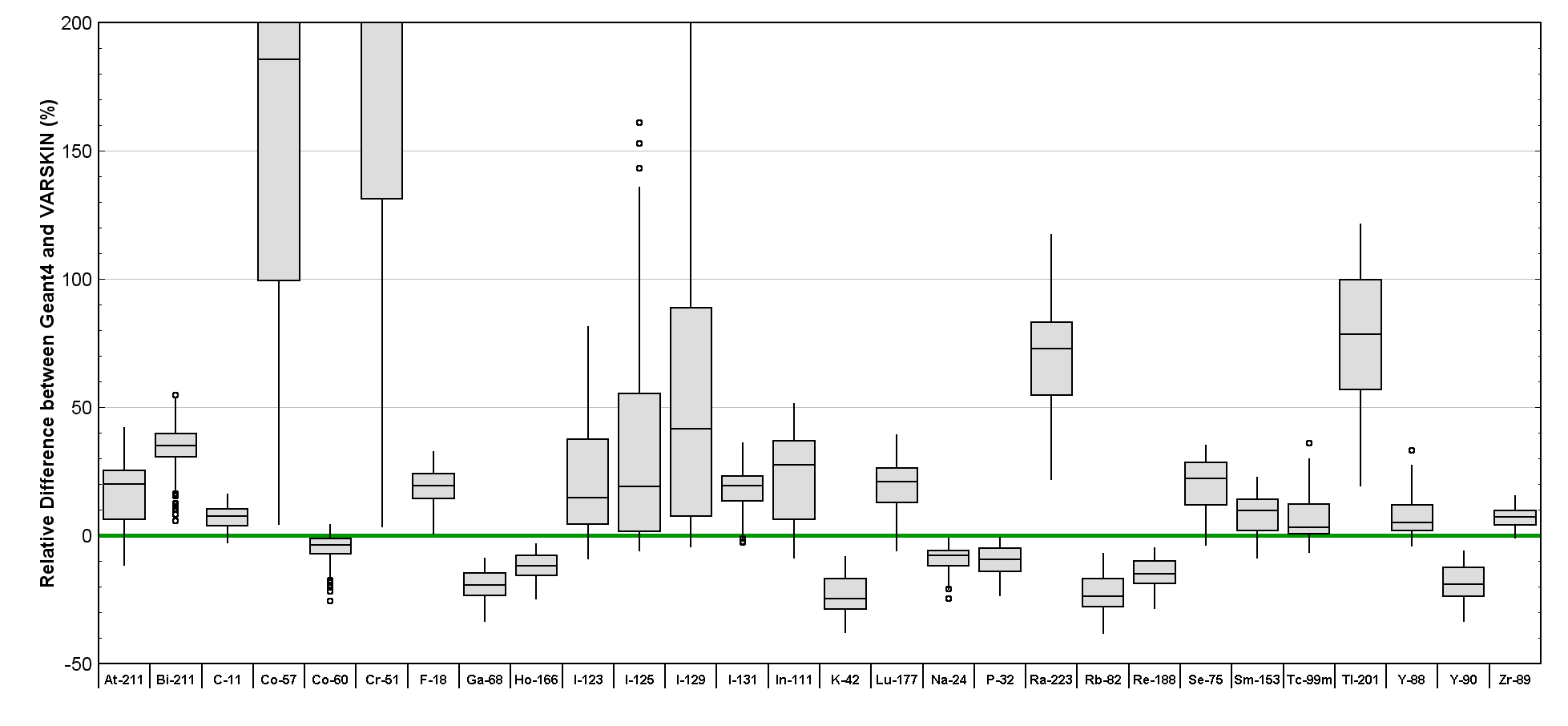 VARSKIN higher than Geant4
Results – Relative Difference
VARSKIN lower than Geant4
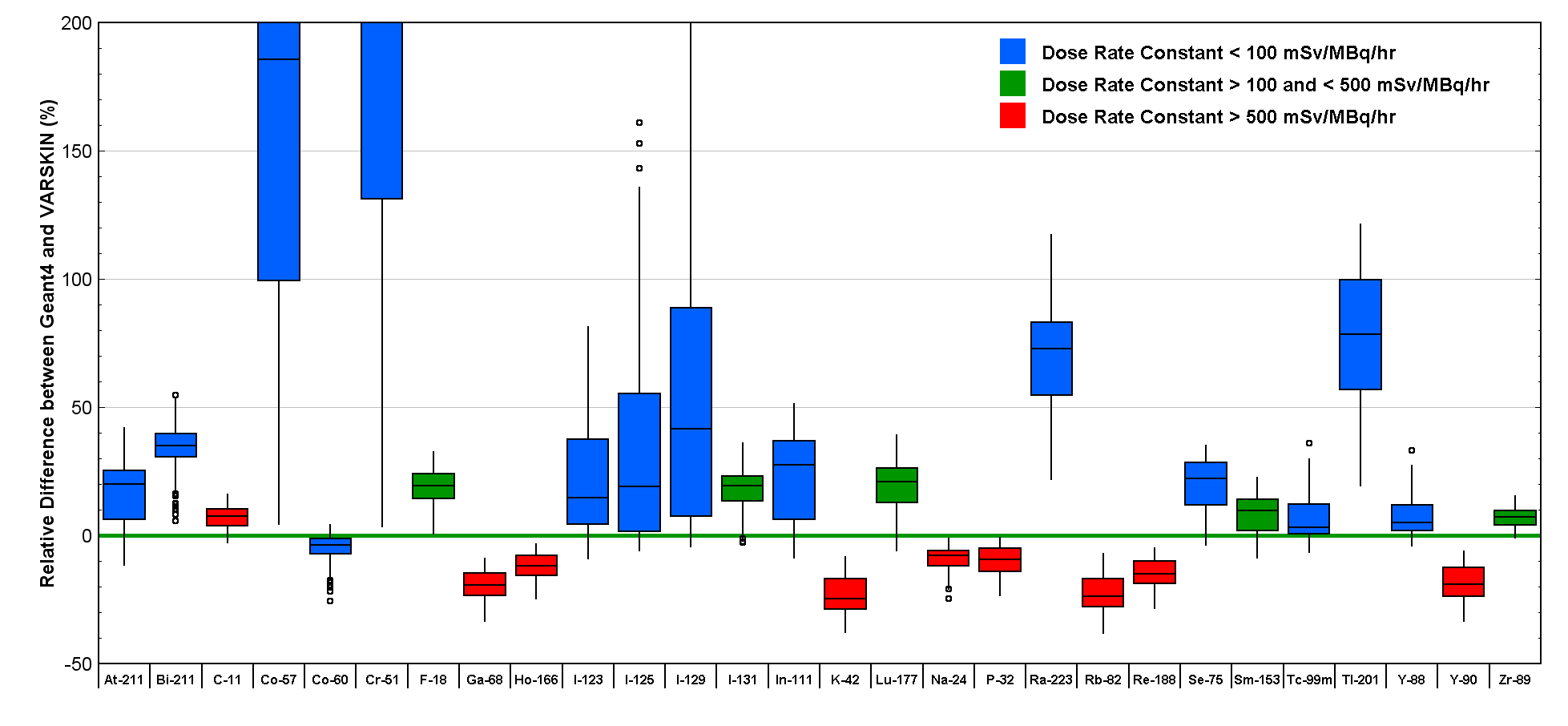 VARSKIN higher than Geant4
Results – Absolute Difference
VARSKIN lower than Geant4
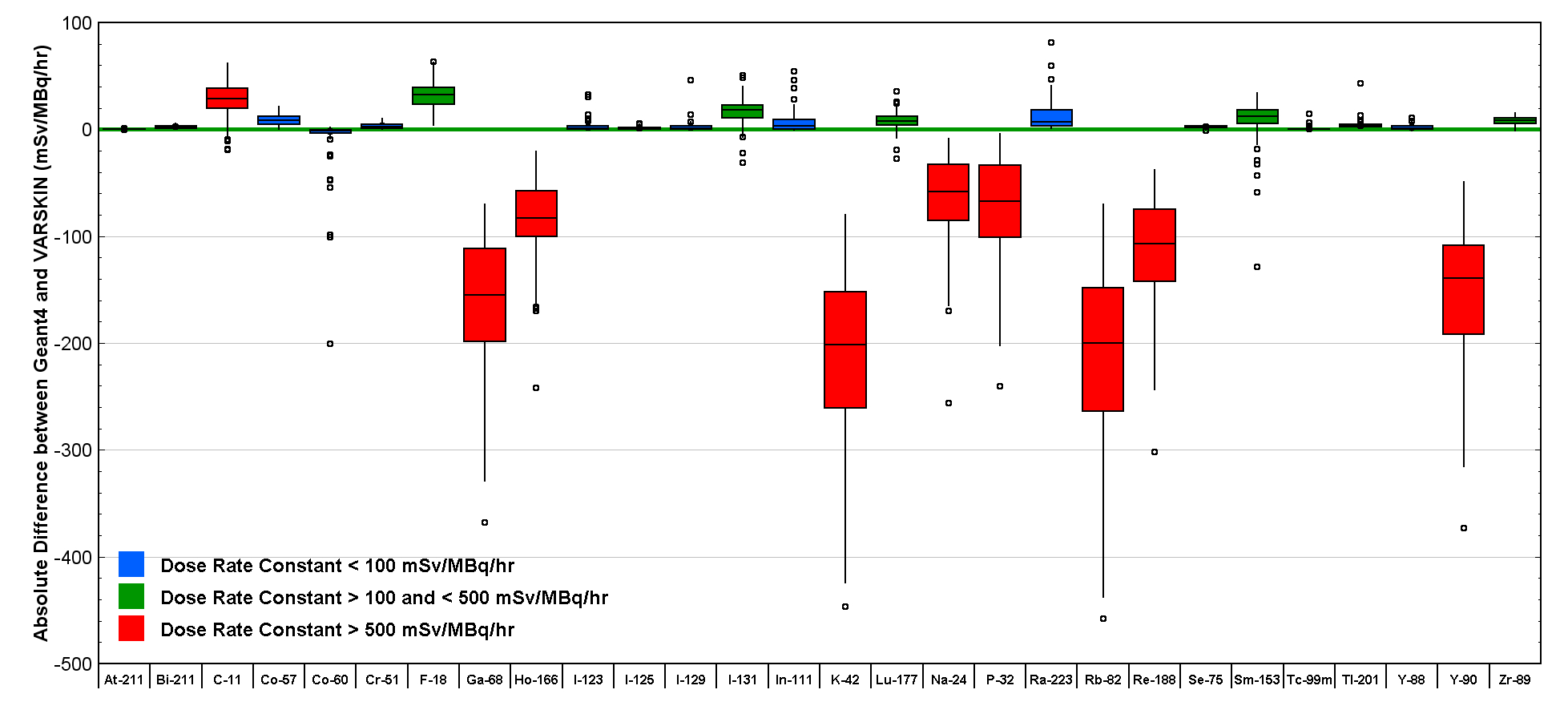 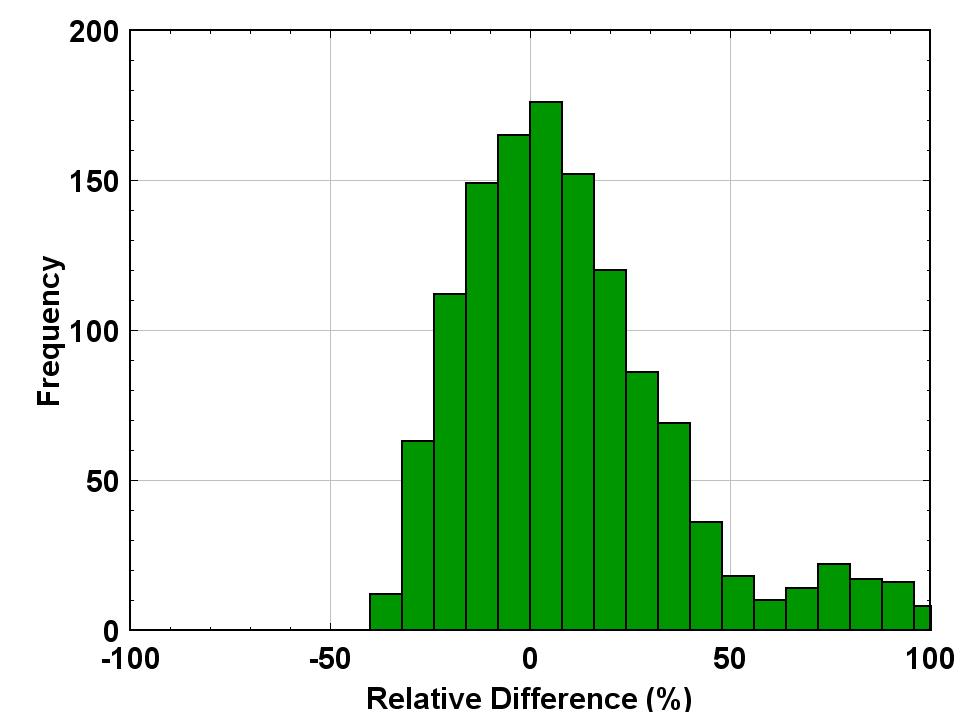 Results – All Data (N=1248)
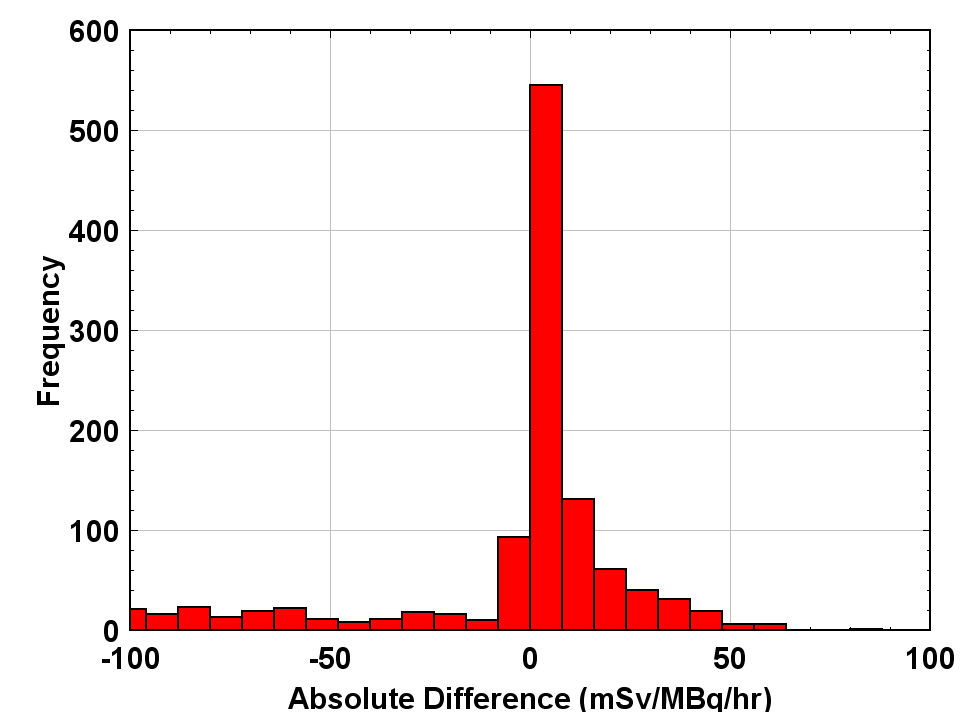 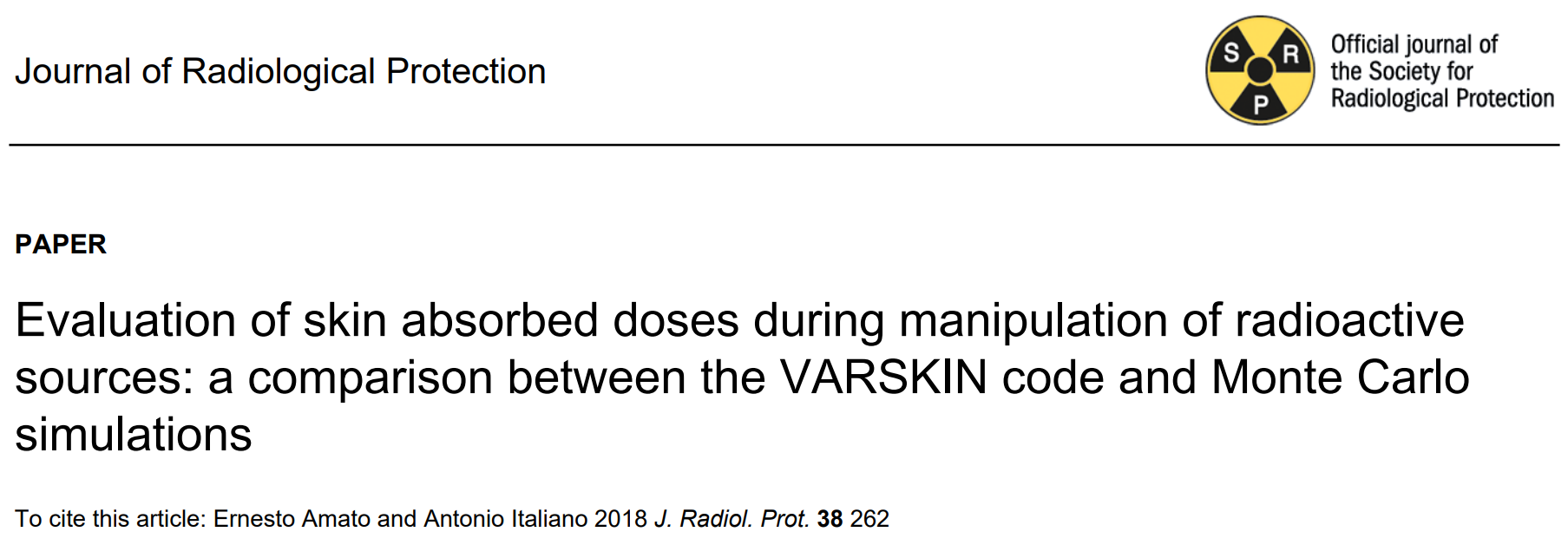 LiteratureReview
51Cr
Conclusion
Reasonable agreement between VARSKIN and Geant4 for most radionuclides.

Large relative differences observed for low dose radionuclides ( 57Co and 51Cr)

Large absolute differences observed for high dose radionuclides (68Ga, 42K, 82Rb and 90Y)

VARSKIN tends to underestimate the dose from high energy β-emitters and overestimate the dose from both low energy β-emitters and photon emitters.

This work indicates that VARSKIN v1.2 is a reliable tool for skin dose assessment for a variety of geometries and radionuclides.
Thank you!
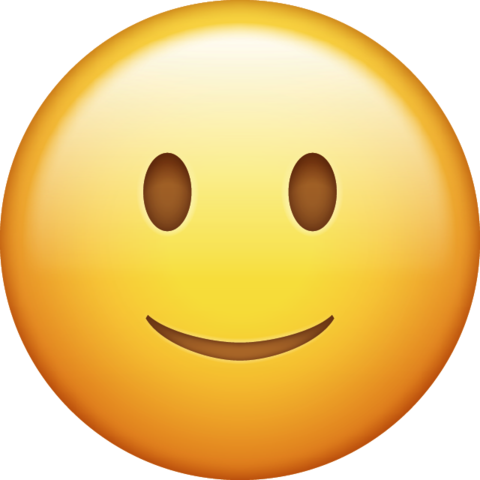 Are there any questions?